ENGLISH AS ONE OF GERMANIC LANGUAGES
Lecture 2
ACTIVE VOCABULARY
Issues to cover
1. Germanic tribes and languages. General characteristics
2. Modern Germanic languages
3. The earliest period of Germanic history. Proto-Germanic period
4. Periods of history of English
5. Main historic events
1. GERMANIC TRIBES AND LANGUAGES. GENERAL CHARACTERISTICS
1. What was the territory of the Germanic tribes in 1 C AD? 
2. Did they move during the Migration Period? 
3. What are the branches of the Germanic languages?
4. What language had the writing system first? How?
5. Which Germanic 
languages survived? 
6. What is “barbarism”?
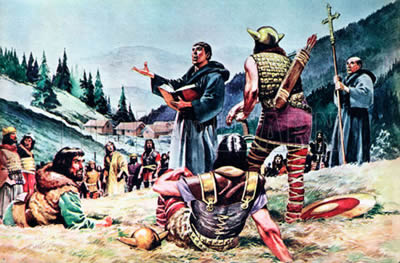 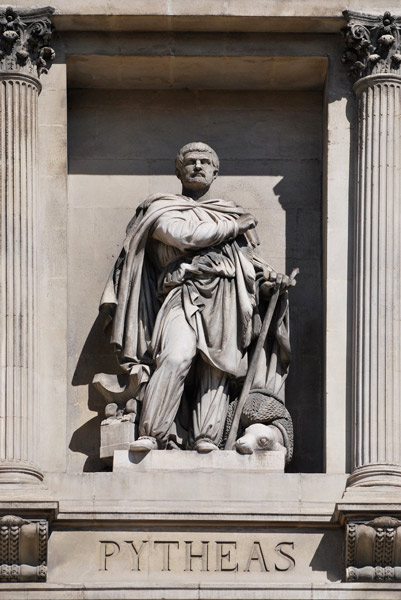 The earliest was the Greek traveler and astronomer from Massilia, 4th c. B.C. 
His testimony survived only in references to it.  He was the first to mention anything about the Germans.
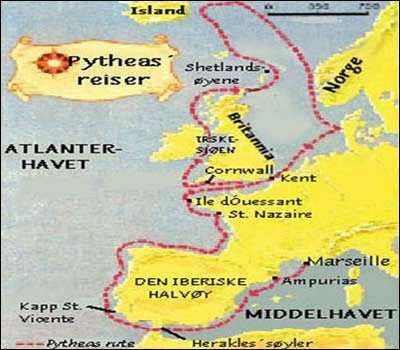 Roman general, statesman, and writer (100-44 B.C.). In his Commentaries on the War in Gaul (Commentarii de bello Gallico) he gives several chapters to the Germans, whom he combated and dealt with on the Rhine.
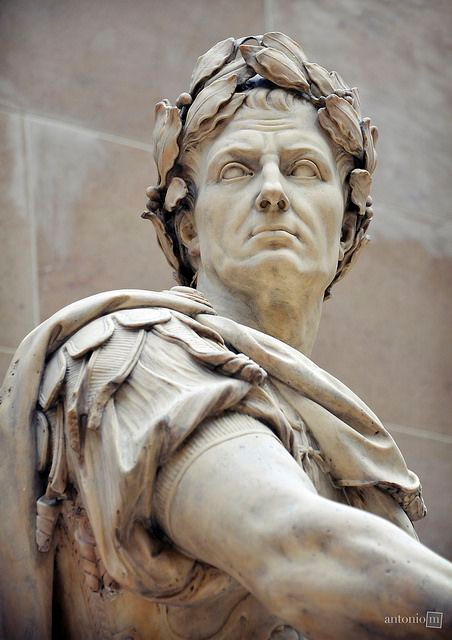 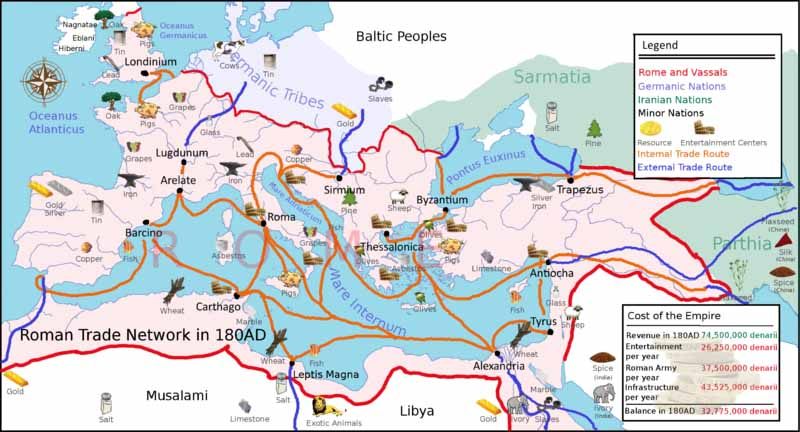 1 C AD 
He wrote about the Teutons in his great work Natural History. He gave a classification of Germanic tribes, which has been basically accepted by modern historians.
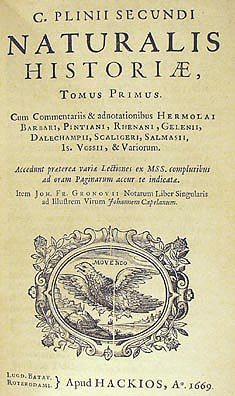 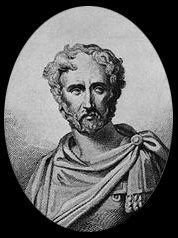 According to Pliny
c. 50 AD – c. 120 AD
He was the first person to write a book on the Germans “GERMANIA”, without ever leaving Rome. He talked to travelers, warriors, merchants.
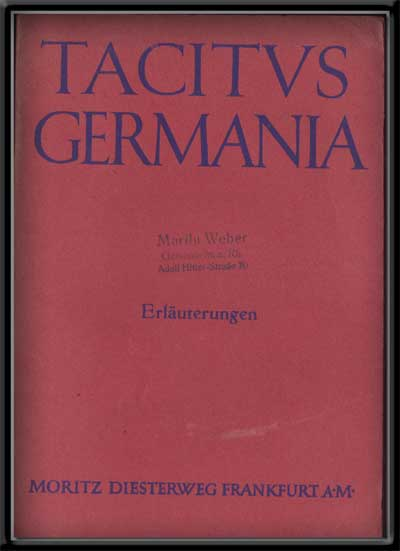 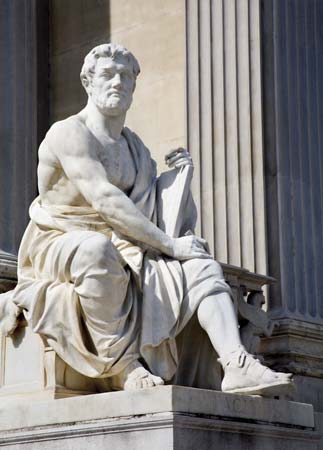 2. MODERN GERMANIC LANGUAGES
What language family do Germanic languages belong to? 
What IE language groups do you know? 

Slavic, Germanic, Baltic, Celtic, Romance, Greek, Albanian, Armenian, Iranian, Indian, Tocharian, Hittite

3. What are the non-IE languages in Europe? 

Finno-Ugrian language family (Finnish, Estonian, Mari, Mordovian, Hungarian), Turkic (Chuvash, Azerbaijani, Turkish), Iberian-Caucasian, Basque.
GERMANIC LANGUAGES
3. THE EARLIEST PERIOD OF GERMANIC HISTORY. PROTO-GERMANIC
The would-be Germanic tribes belonged to the western division of the IE speech community who migrated north. 


What is the PROTO-GERMANIC PERIOD? 
When was it? 
 (15 - 1 C BC)

3. What is the probable original home of the Germanic tribes?
Scandinavia & the southern coast of the Baltic Seat & the region of the Elbe & the North Sea Coast 

4. Did the Proto-Germanic language have dialects?
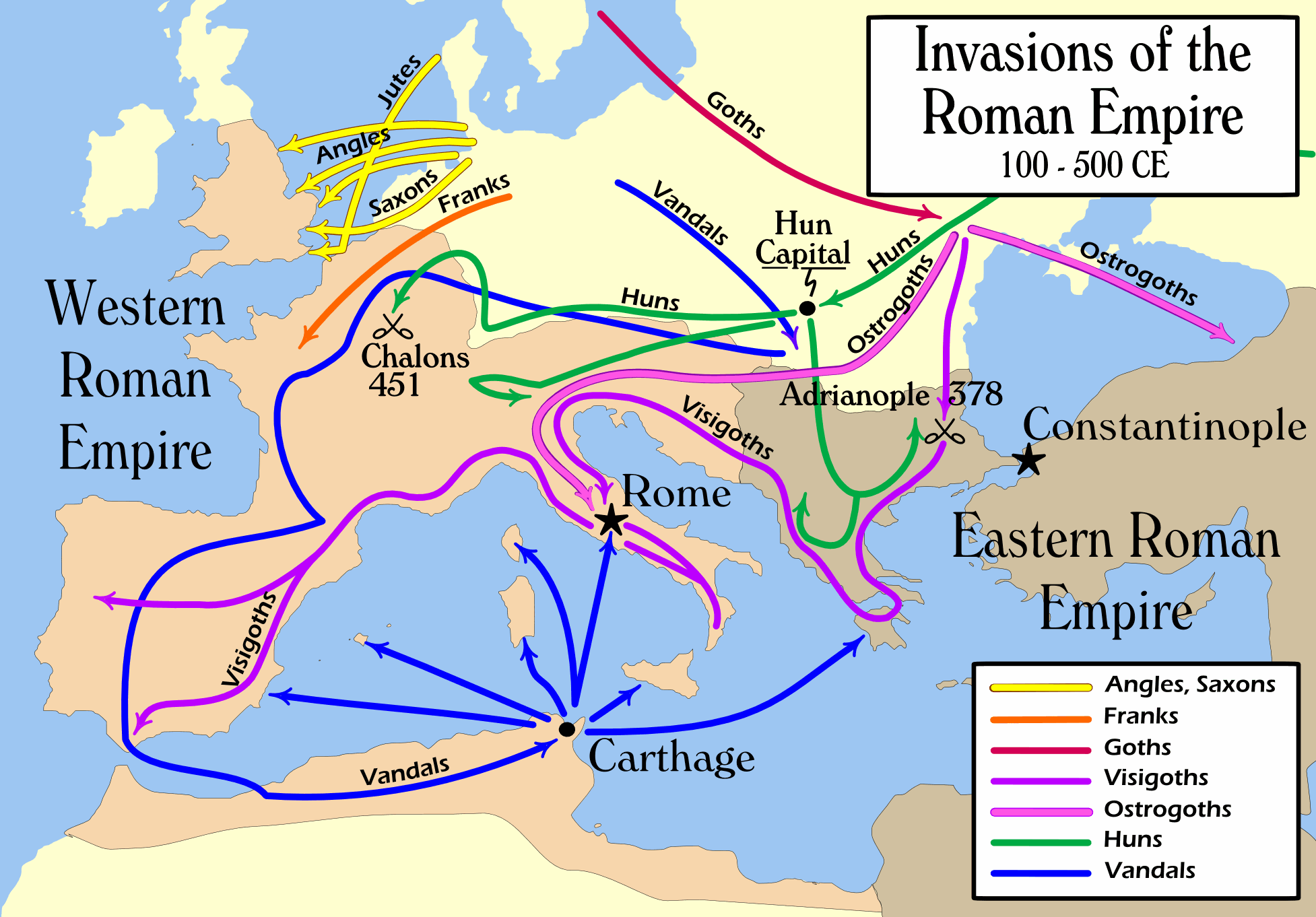 4. PERIODS OF HISTORY OF ENGLISH
Old English (OE) – begins with the Germanic invasion of Britain (5th c.) or with the beginning of writing (7th c.) and ends with the Norman Conquest (1066) - the period of full endings;
Middle English (ME) – begins with the Norman Conquest and ends with the introduction of printing (1475) - the period of leveled or reduced endings;
New English (NE) starts with the introduction of printing - the period of lost endings: 
Early New English (1475-1700) 
Modern English (1700-today).
5. MAIN HISTORIC EVENTS
The Roman occupation of Britain lasted nearly 400 years; it came to an end in the early 5th c. 
In A.D. 410, the Roman troops were officially withdrawn to Rome. 
The invaders came to Britain in A.D. 449 under the leadership of two Germanic kings, Hengist and Horsa; they had been invited by a British king, Vortigern, as assistants and allies in a local war. 

The Angles and the Saxons called 
themselves Angelcyn (English people)
 and their newly conquered territory 
was called Angelcynnes land 
('land of the English', hence England).
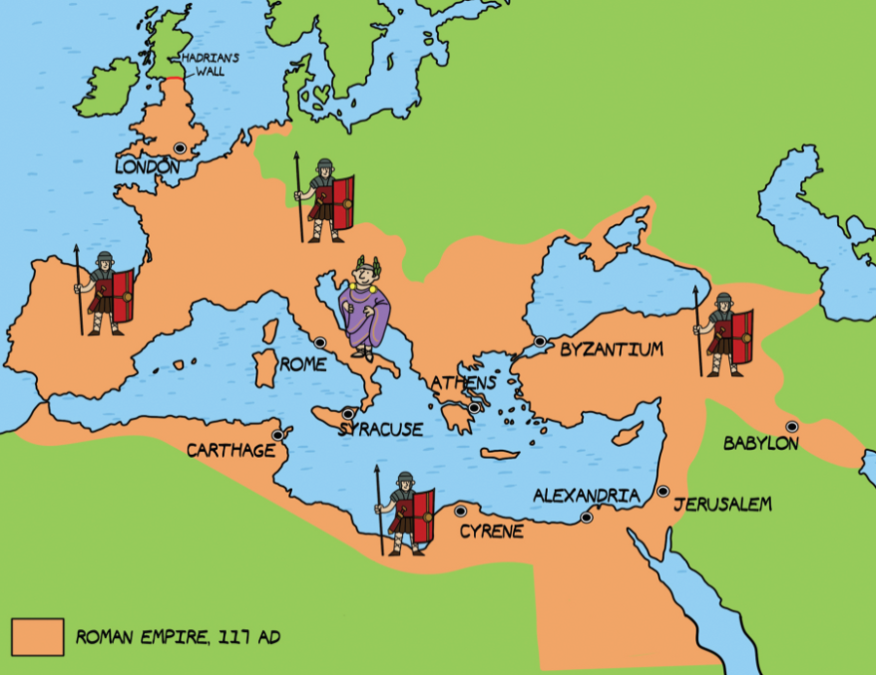 before 5 C AD
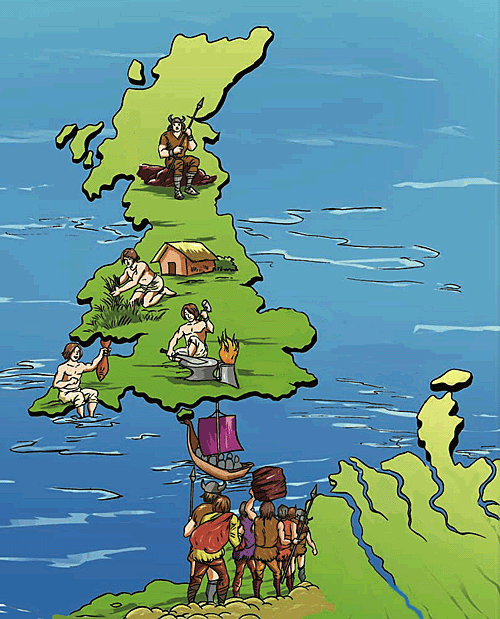 In the first century B.C. Gaul was conquered by the Romans. Julius Caesar made two raids on Britain, in 55 and 54 B.C. He attacked Britain for economic reasons – to obtain tin, pearls and corn, – and also for strategic reasons, since rebels and refugees from Gaul found support among their British kinsmen. In 43 A.D. Britain was again invaded by Roman legions and towards the end of the century was made a province of the Roman Empire. London was among the most important trading centres of Roman Britain.
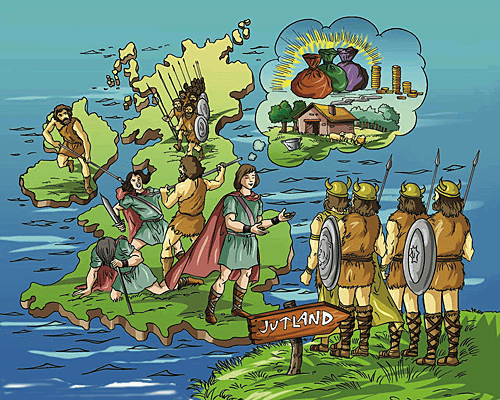 5 C AD
The 5th c. was the age of increased Germanic expansion. In the middle of the century several West Germanic tribes overran Britain and mostly colonized the island by the end of the century, though the invasions lasted well into the 6th c.
The invaders came to Britain in A.D. 449 under the leadership of two Germanic kings, Hengist and Horsa; they had been invited by a British king, Vortigern, as assistants and allies in a local war. The newcomers soon dispossessed their hosts. They were called Angles and Saxons by the Romans and by the Celts but preferred to call themselves Angelcyn (English people) and applied this name to the conquered territories: Angelcynnes land ('land of the English', hence England).
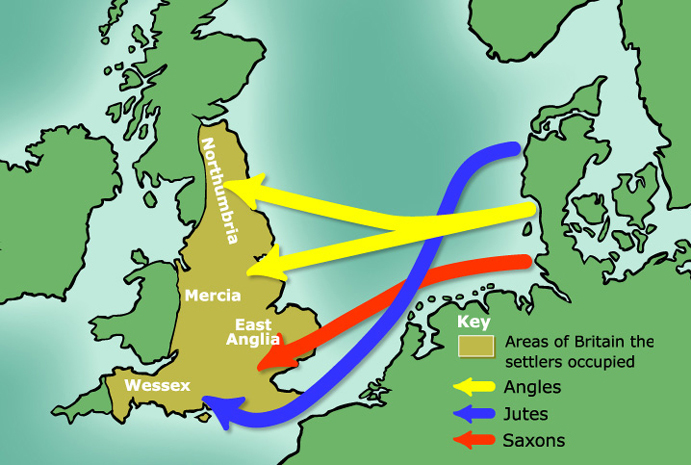 597 AD
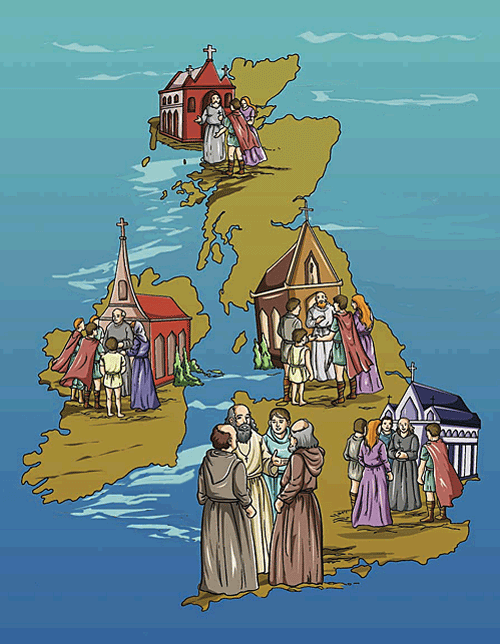 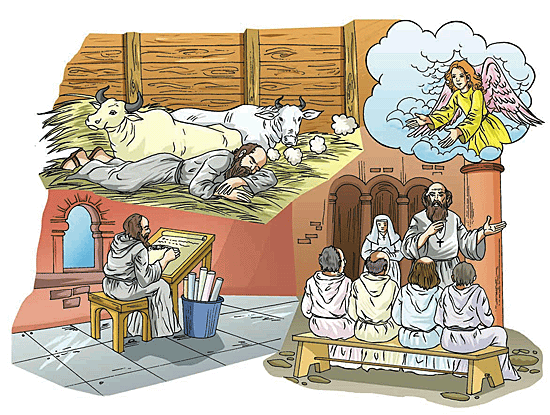 In A.D. 789, the Vikings began raiding and plundering Britain with fire and sword
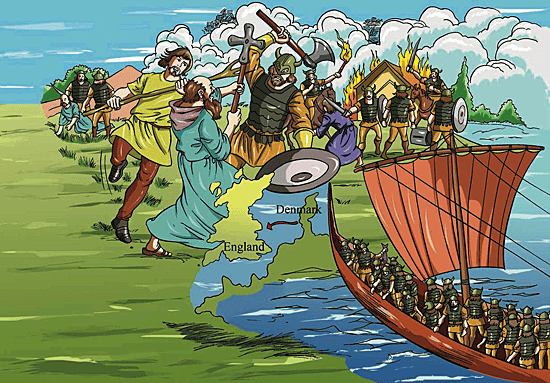 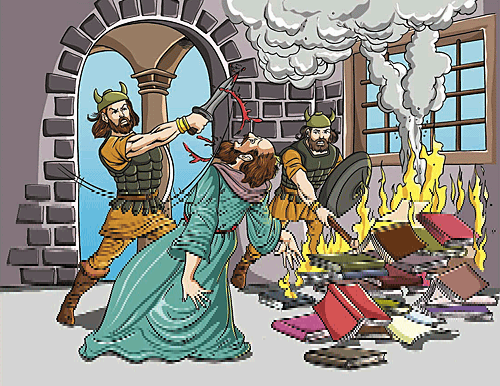 In the 8th c. raiders from Scandinavia (the "Danes") attacked England. The struggle of the English against the Scandinavians lasted over 300 years. The Scandinavians subdued Northumbria and East Anglia, ravaged the eastern part of Mercia, and advanced on Wessex. The Scandinavians came in large numbers, founded many towns and villages, in northern England a mixed population made up of the English and the Danes sprang up. Their linguistic merging was easy, since their tongues belonged to the same linguistic group. In 11th C. England became part of a great northern empire, comprising Denmark and Norway. On Canute's death (1035) his kingdom broke up and England regained political independence; by that time it was a single state divided into six earldoms.
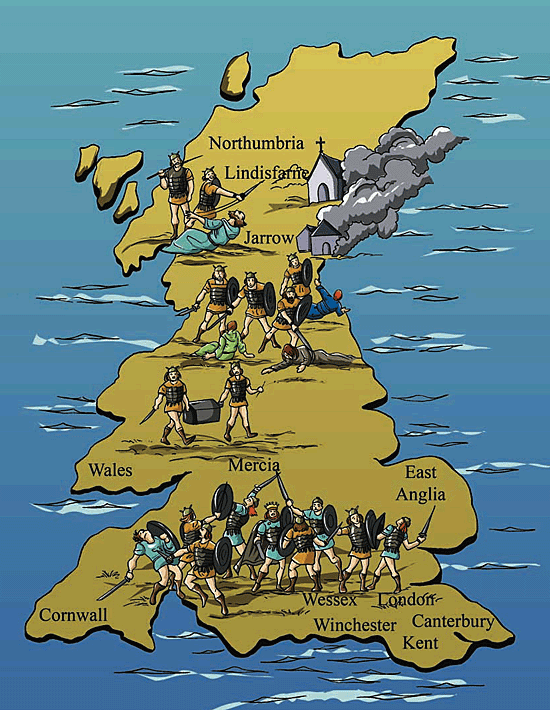 In A.D. 871-899, Alfred the Great, the first king of England responsible for the revival of law, religion, and learning
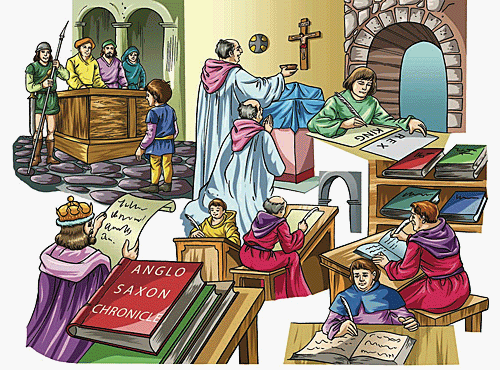 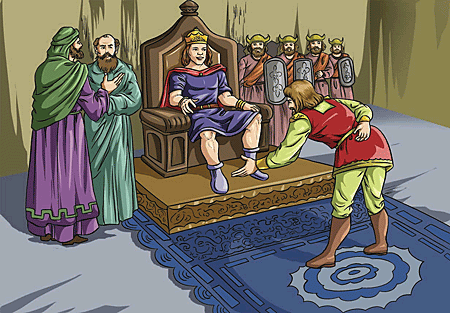 Although King Alfred saved England, he could not expel the Danes who occupied an area known as Danelaw in A.D. 874-920
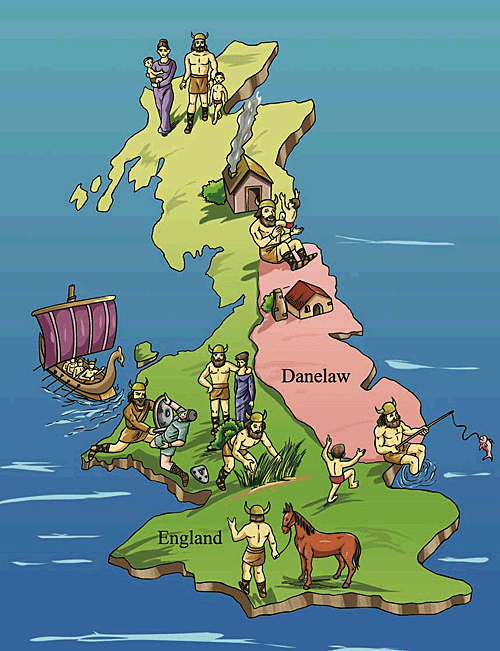 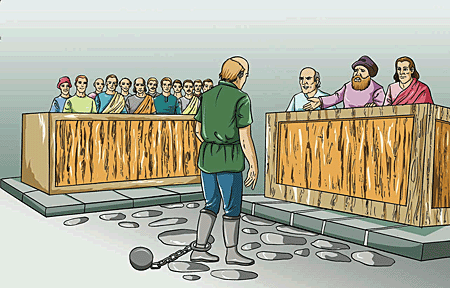 In 1042-1066, the accession of Edward the Confessor to the throne of England restored King Alfred's line
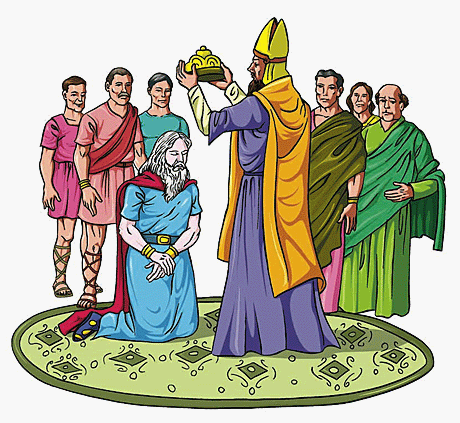 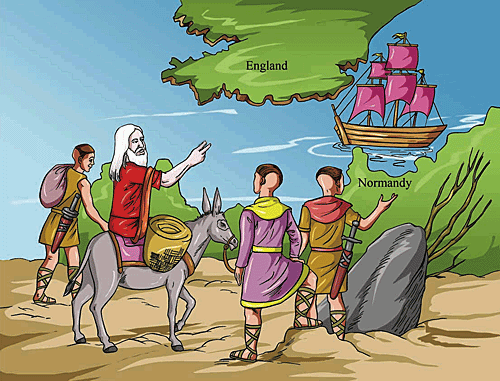 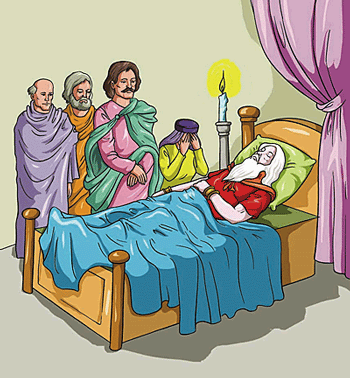 1066 
Edward the Confessor died childless in January
Harold Godwin, Earl of Wessex, elected king by the English Witanagemot (council of citizens)
William, Duke of Normandy, challenged Harold's right to the throne
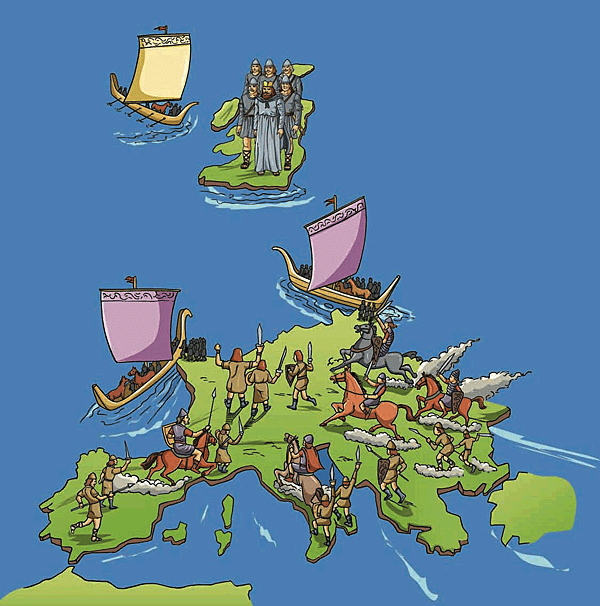 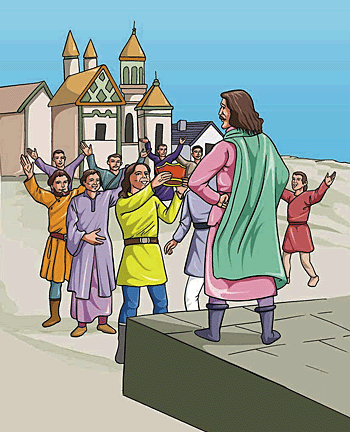 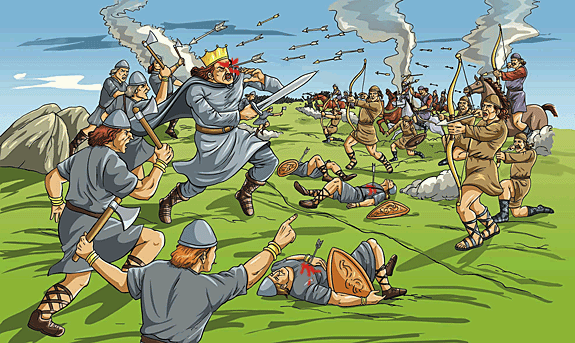 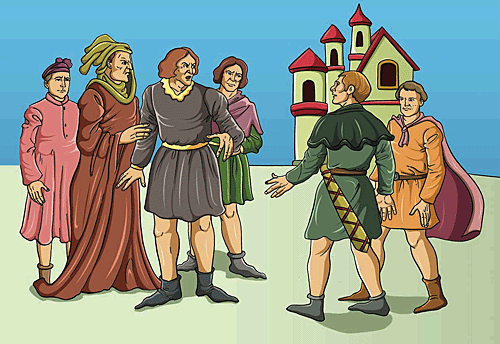 In 11th c. there was the invasion of the Normans. In 1066 William the Conqueror was crown. French became the official language and remained it for 300 years. Latin (church and school), French (upper crust), English (poor) were used all together. Thus many French and Latin words were taken.
1066, The Norman Conquest
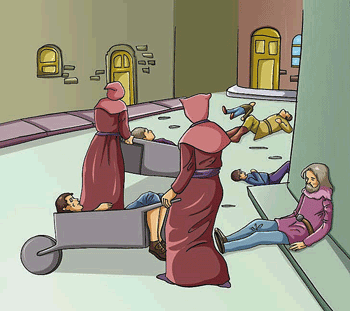 1200-1500: Difficult times of the Re-establishment of English1337-1453: Hundred Years' War1348-1350: The Black Death
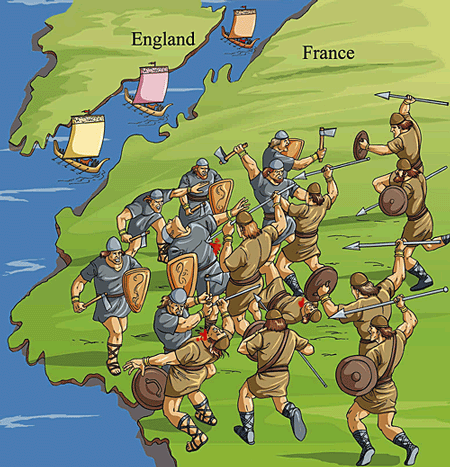 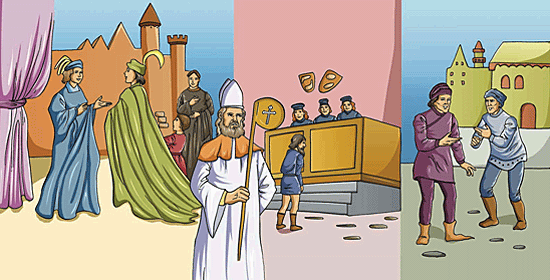 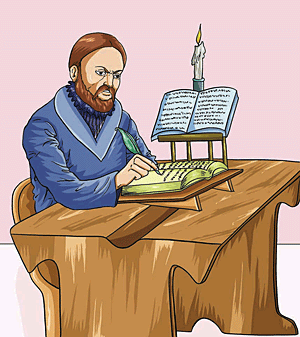 1384, John Wycliffe made an English translation of the Bible 1536 William Tyndale was executed1611 authorized translation of the Bible
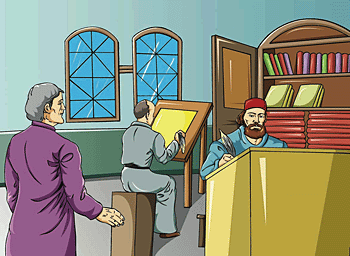 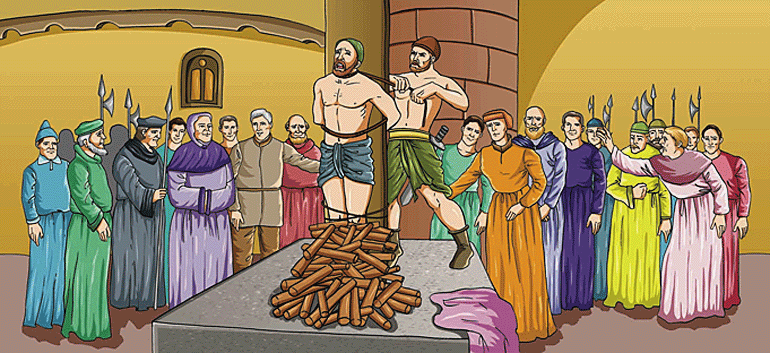 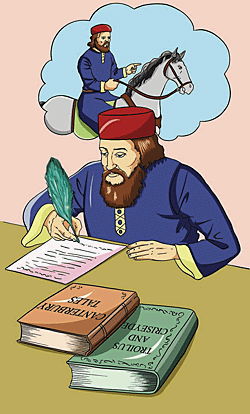 Standardization Geoffrey Chaucer, 1340-1400William Caxton, 1476, introduced printing
London became a very important town in its territory. Its dialect combined some features of Southern and East Midland dialects. There were some reasons for this:
objective – economical (port), political (king’s residence), cultural (educational) centre;
subjective – popularity of “Canterbury Tales” written by Geoffrey Chaucer, in 1385 J. Wyclif translated the Bible into English (London dialect), in 1476 W. Caxton printed the first English book. 
The language was systematized what unified the country in the 15th c.
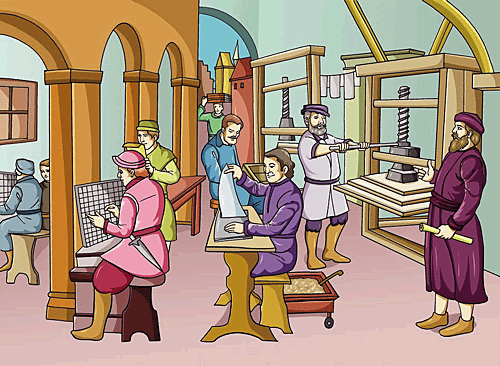 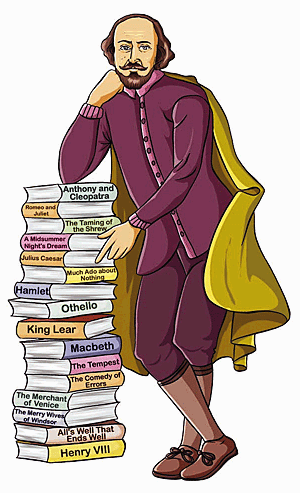 The Renaissance, 1500-1650
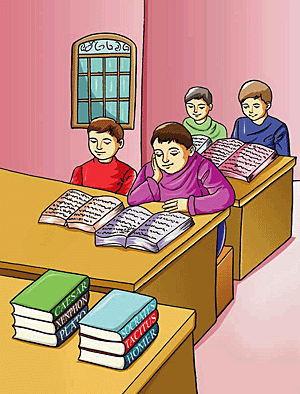 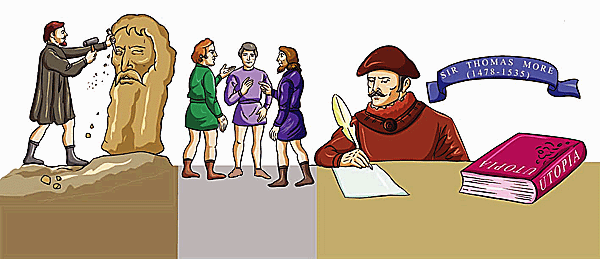 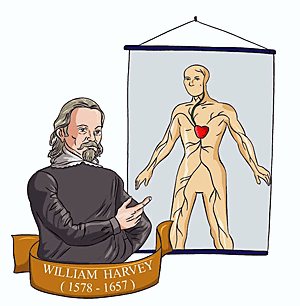 1600s-1700s science boom
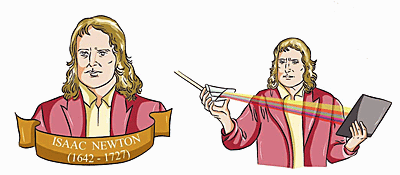 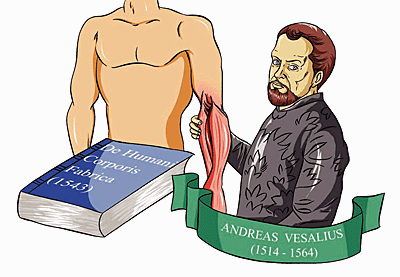 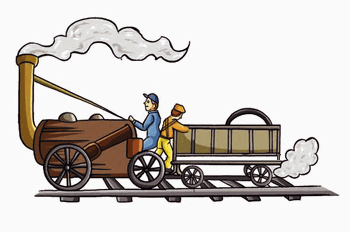 1750-1850, the Industrial Evolution
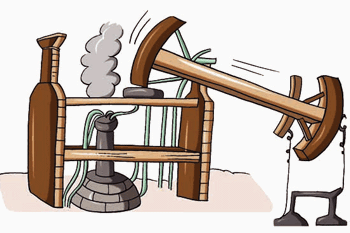 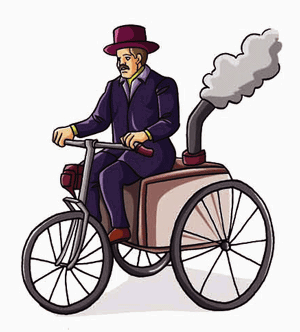 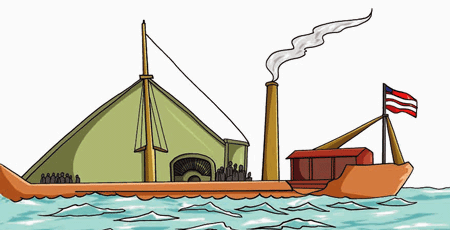 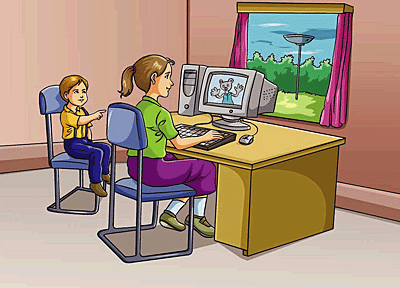 1800-Present, Technological advancements, Era of Communication
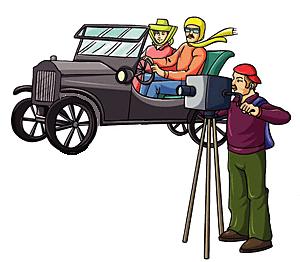 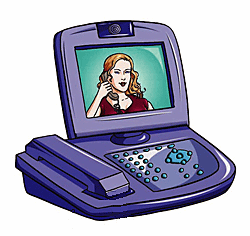 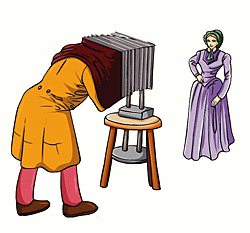 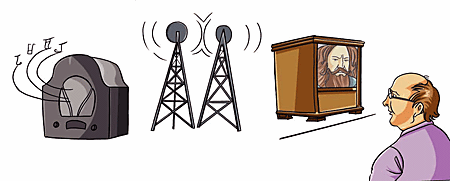 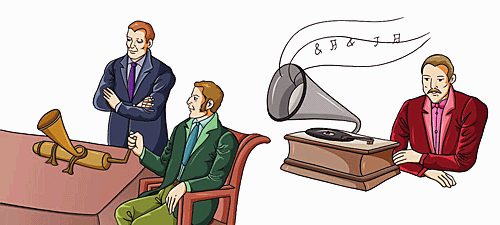 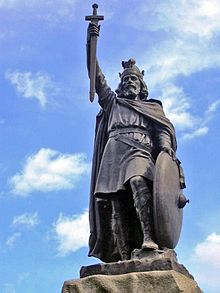 Great monarchs who unified the country
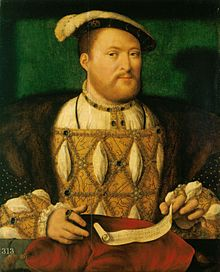 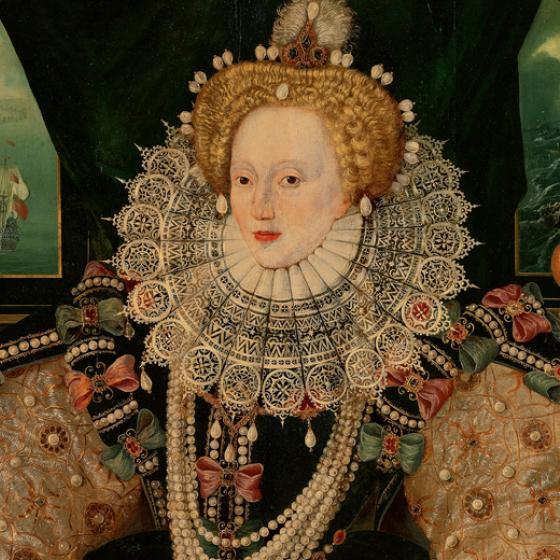 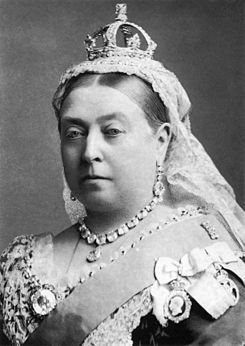 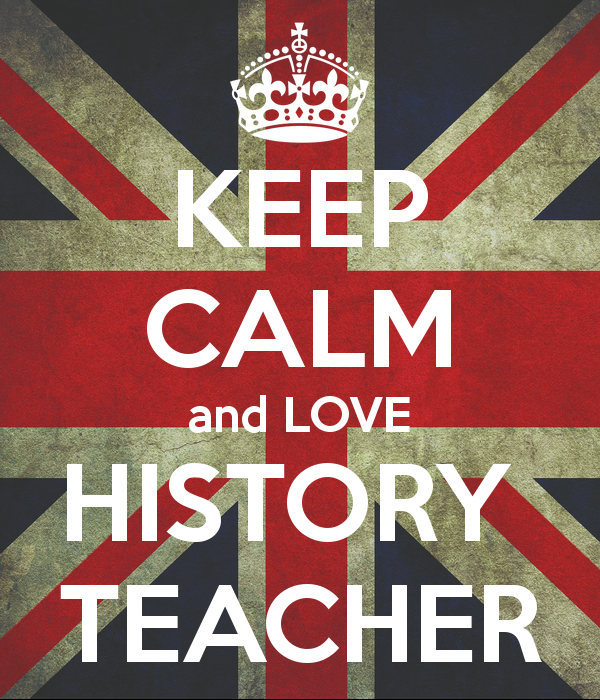 Thank you for attention!
1. Who is a Teuton? 
2. How can we learn about the Teutons (Germans)? 
3. Whose testimonies have you heard of? 



Quiz